About OMICS Group
OMICS Group International is an amalgamation of Open Access publications and worldwide international science conferences and events. Established in the year 2007 with the sole aim of making the information on Sciences and technology ‘Open Access’, OMICS Group publishes 400 online open access scholarly journals in all aspects of Science, Engineering, Management and Technology journals. OMICS Group has been instrumental in taking the knowledge on Science & technology to the doorsteps of ordinary men and women. Research Scholars, Students, Libraries, Educational Institutions, Research centers and the industry are main stakeholders that benefitted greatly from this knowledge dissemination. OMICS Group also organizes 300 International conferences annually across the globe, where knowledge transfer takes place through debates, round table discussions, poster presentations, workshops, symposia and exhibitions.
About OMICS Group Conferences
OMICS Group International is a pioneer and leading science event organizer, which publishes around 400 open access journals and conducts over 300 Medical, Clinical, Engineering, Life Sciences, Phrama scientific conferences all over the globe annually with the support of more than 1000 scientific associations and 30,000 editorial board members and 3.5 million followers to its credit.
      OMICS Group has organized 500 conferences, workshops and national symposiums across the major cities including San Francisco, Las Vegas, San Antonio, Omaha, Orlando, Raleigh, Santa Clara, Chicago, Philadelphia, Baltimore, United Kingdom, Valencia, Dubai, Beijing, Hyderabad, Bengaluru and Mumbai.
Application of High Performance Computing for Numerical Simulation of Fracture of Fiber Reinforced Composite Materials
Takeaki Nadabe

University of Tokyo
1/11
Background
Application of composite materials in several industrial fields.
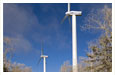 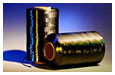 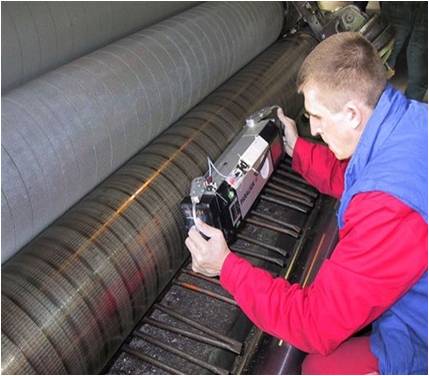 Necessity of analysis for mechanical response of materials increases.
Improvement of computational capability.
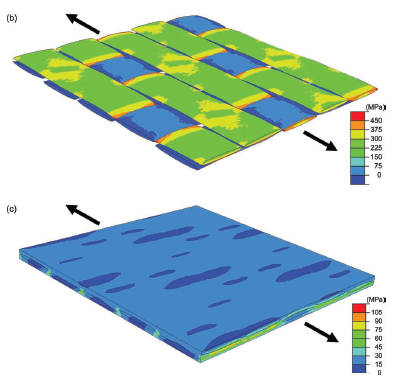 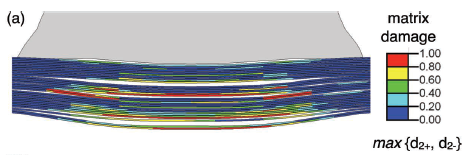 By applying computational analysis, manufacturing and operation process are expected to be understood more deeply.
J. LLorca, C. González, J. M. Molina-Aldareguía, J. Segurado, R. Seltzer, F. Sket, M. Rodríguez, S. Sádaba, R. Muñoz and L. P. Canal, 2011, “Multiscale Modeling of Composite Materials: a Roadmap Towards Virtual Testing” Adv. Mater., vol. 23, no. 44, pp. 5130-5147.
Numerical Simulation of Longitudinal Compressive Failure
2/11
1000 μm
y
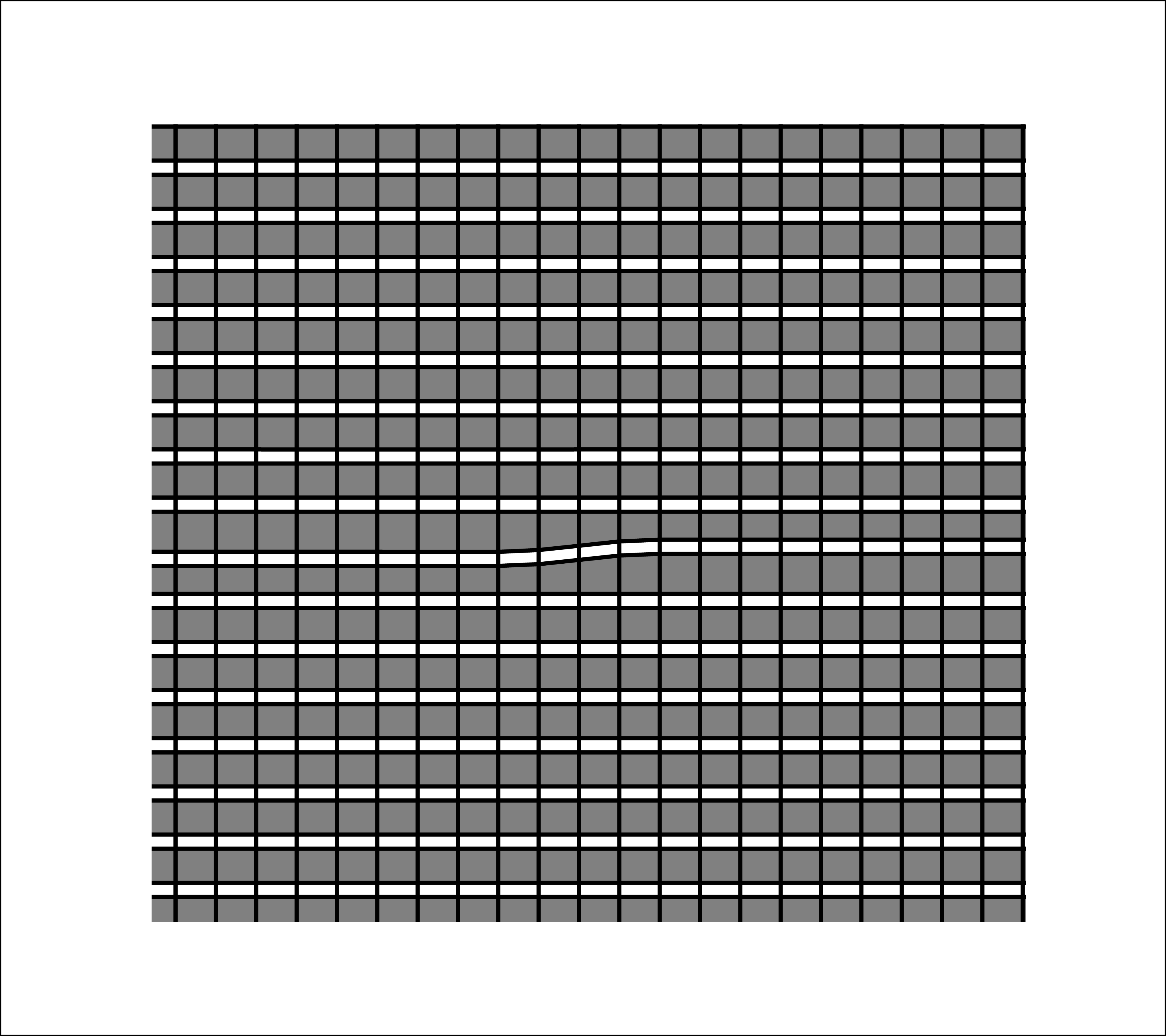 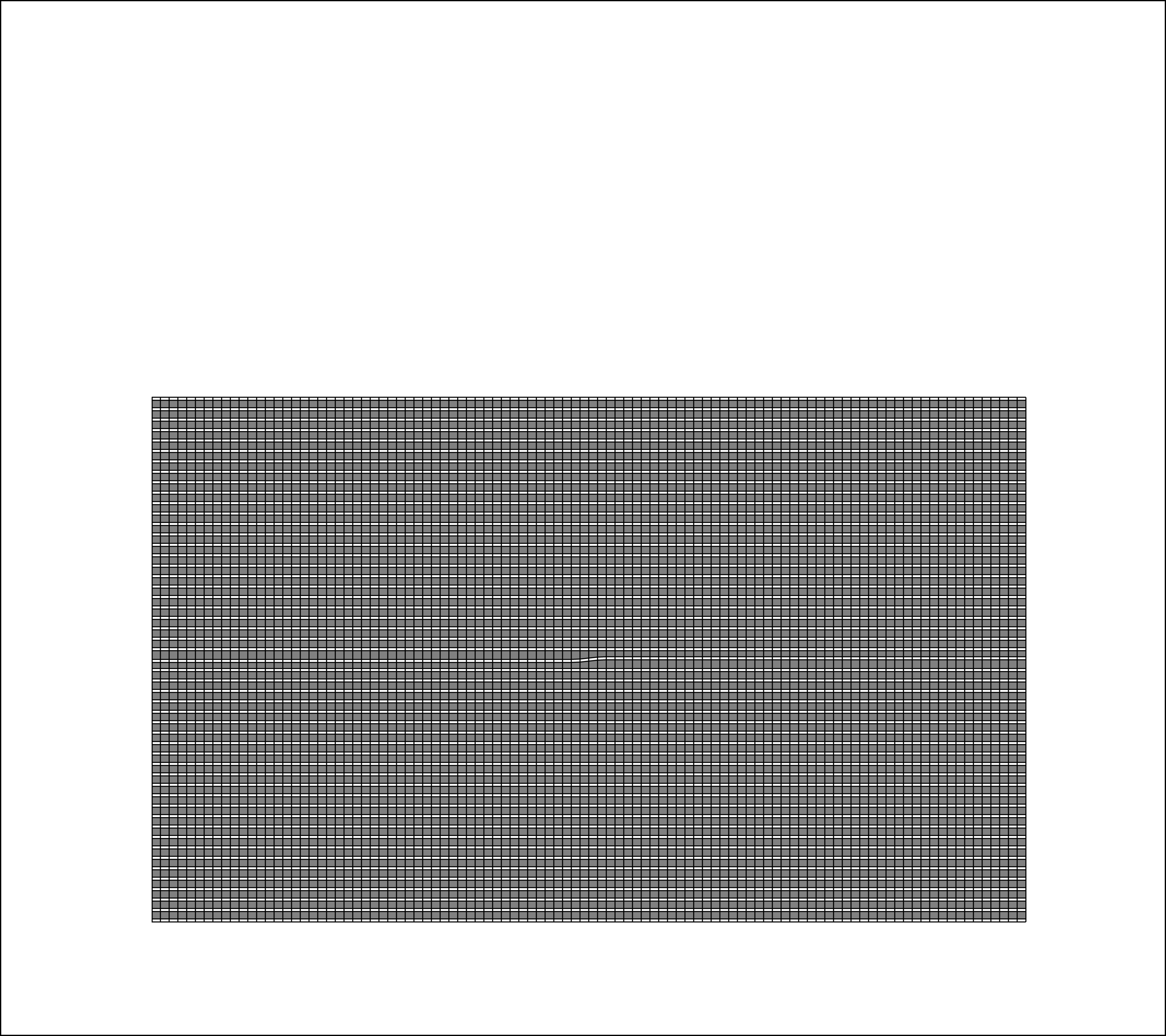 Initial misalignment of fiber
x
600 μm
Fixed
Fiber         Matrix
Loading
Material property of fiber                   Material property of matrix    Matrix stress-strain curve
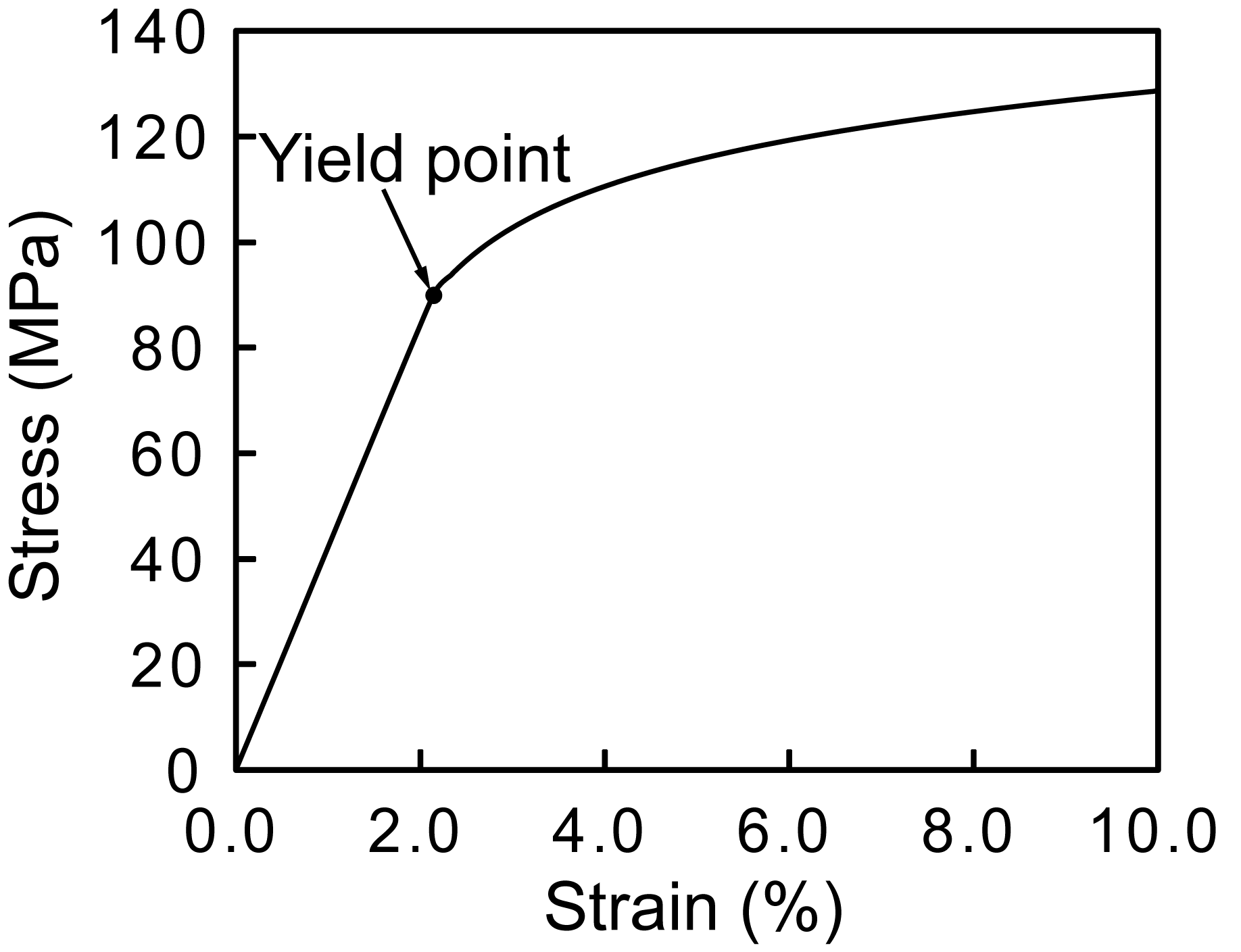 Carbon fiber/Epoxy resin AS4/3501-6 is assumed as the material.
Numerical Simulation of Longitudinal Compressive Failure
3/11
Stress in fiber                 Stress in matrix
-235MPa         -205MPa         -4.40MPa      -4.25MPa
Strain 0.10%
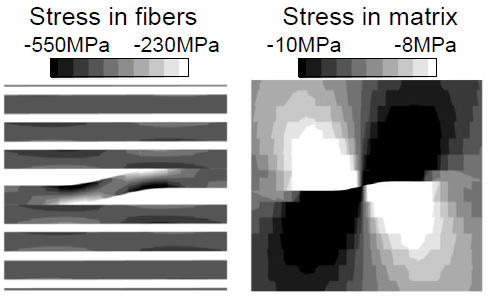 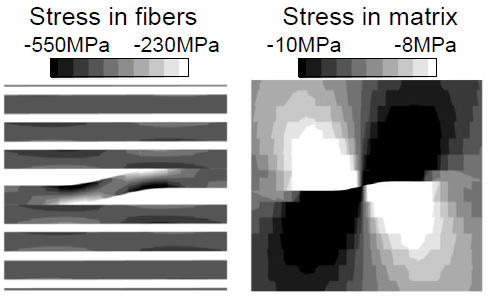 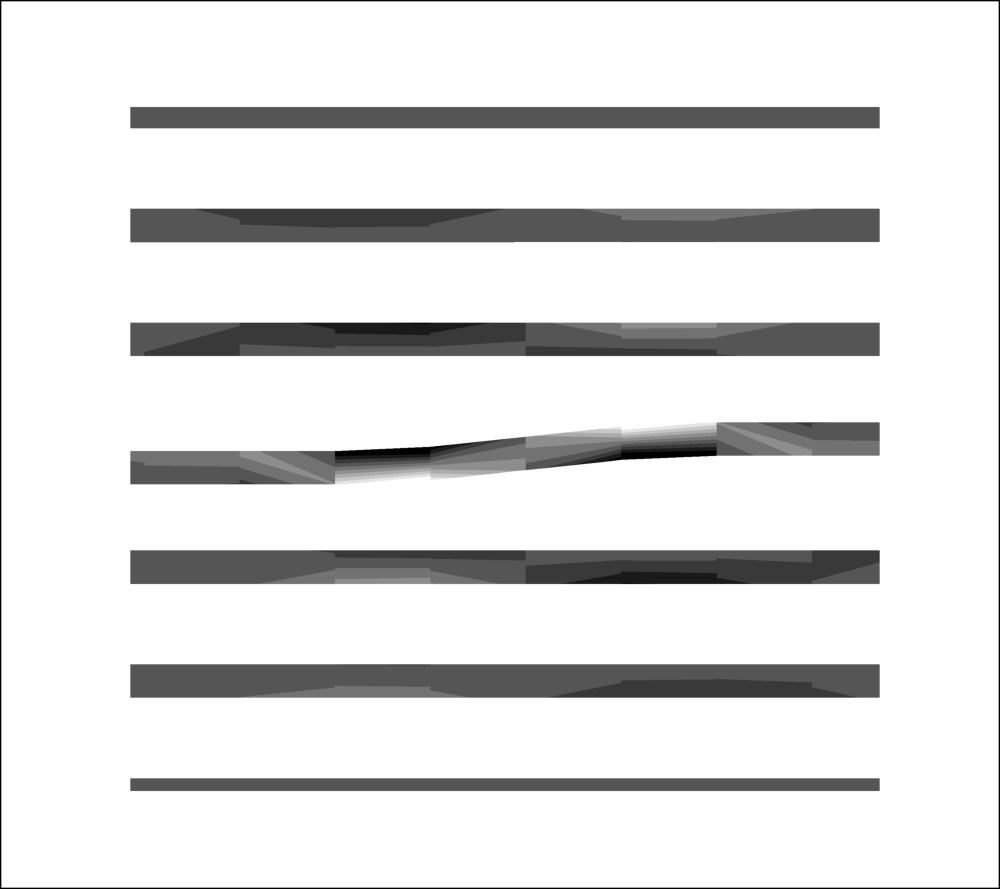 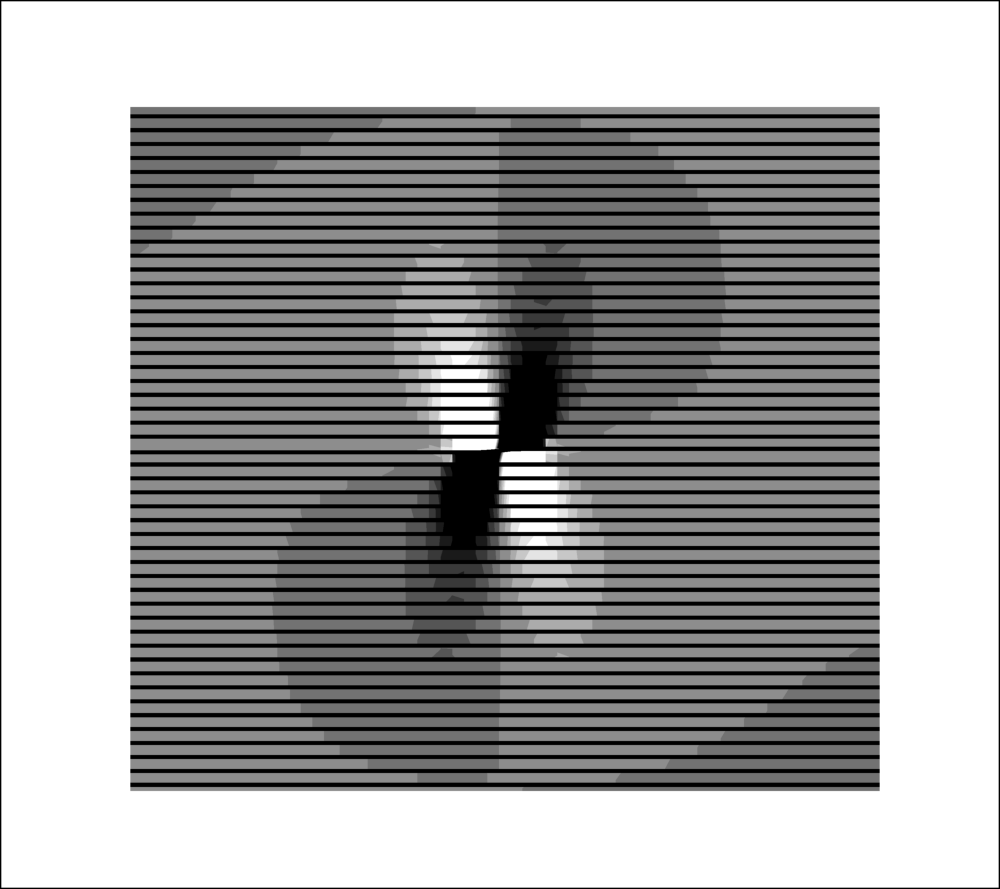 Bending stress occurs.               Stress concentration occurs.
Strain 1.20%
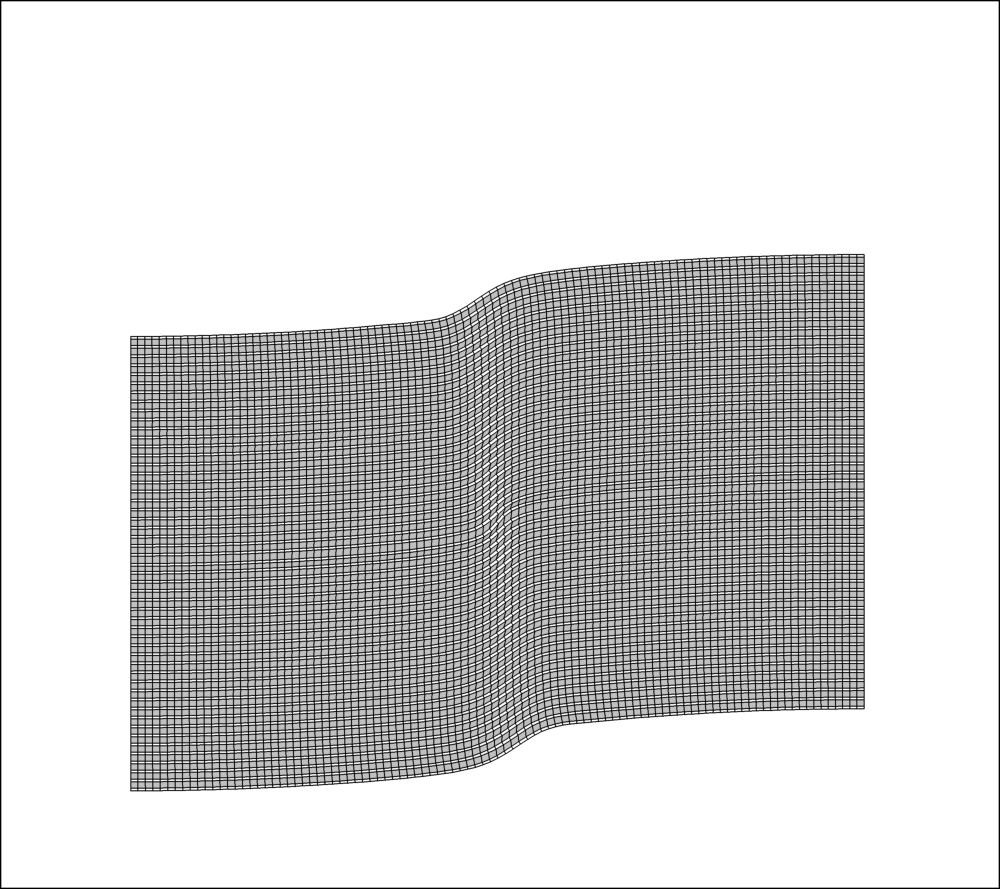 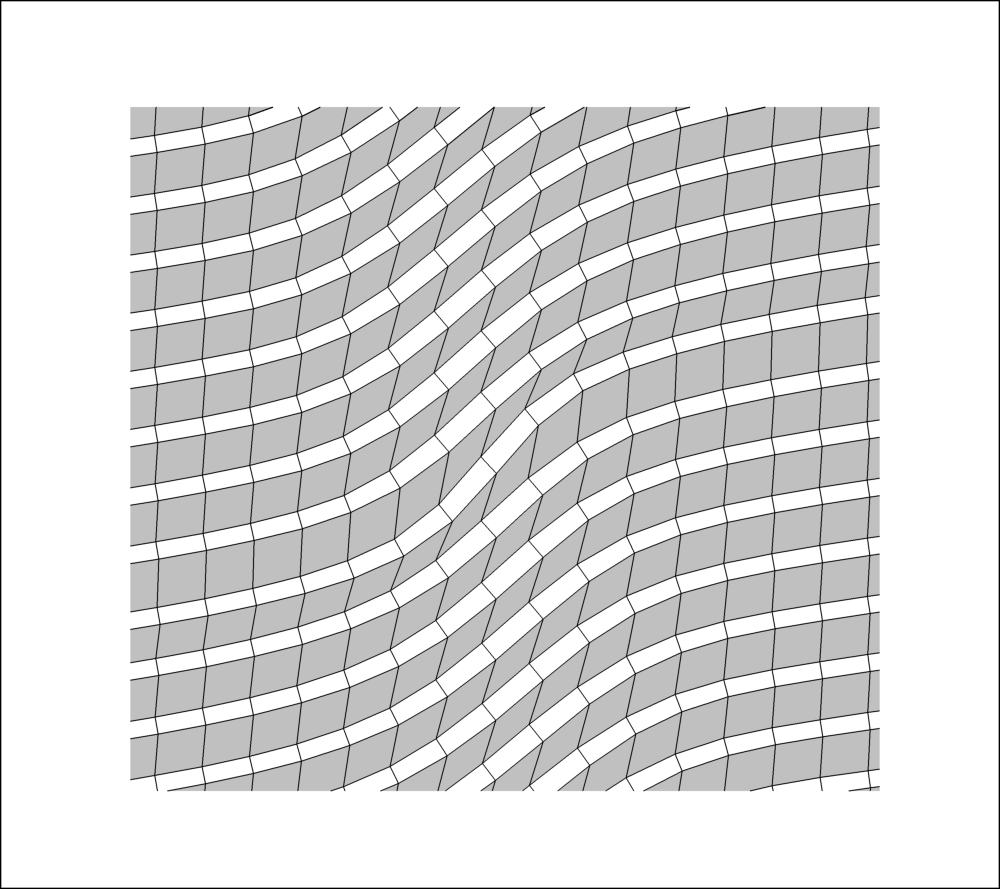 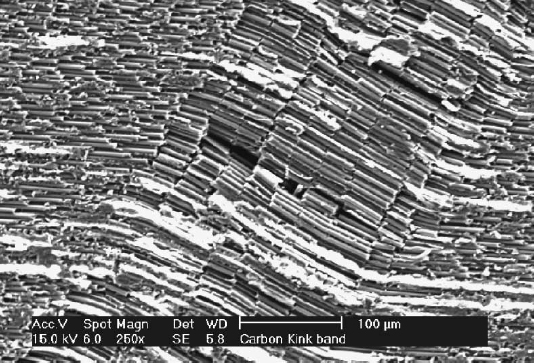 C. S. Yerramalli and A. M. Waas, “A failure criterion for fiber reinforced polymer composites under combined compression–torsion loading,” International Journal of Solids and Structures, vol. 40, no. 5, pp. 1139–1164, 2003.
Rhombus shape (shear)
Localized deformation
Rectangle shape (compressive)
In Case of Fiber Breaking
4/11
1000 μm
y
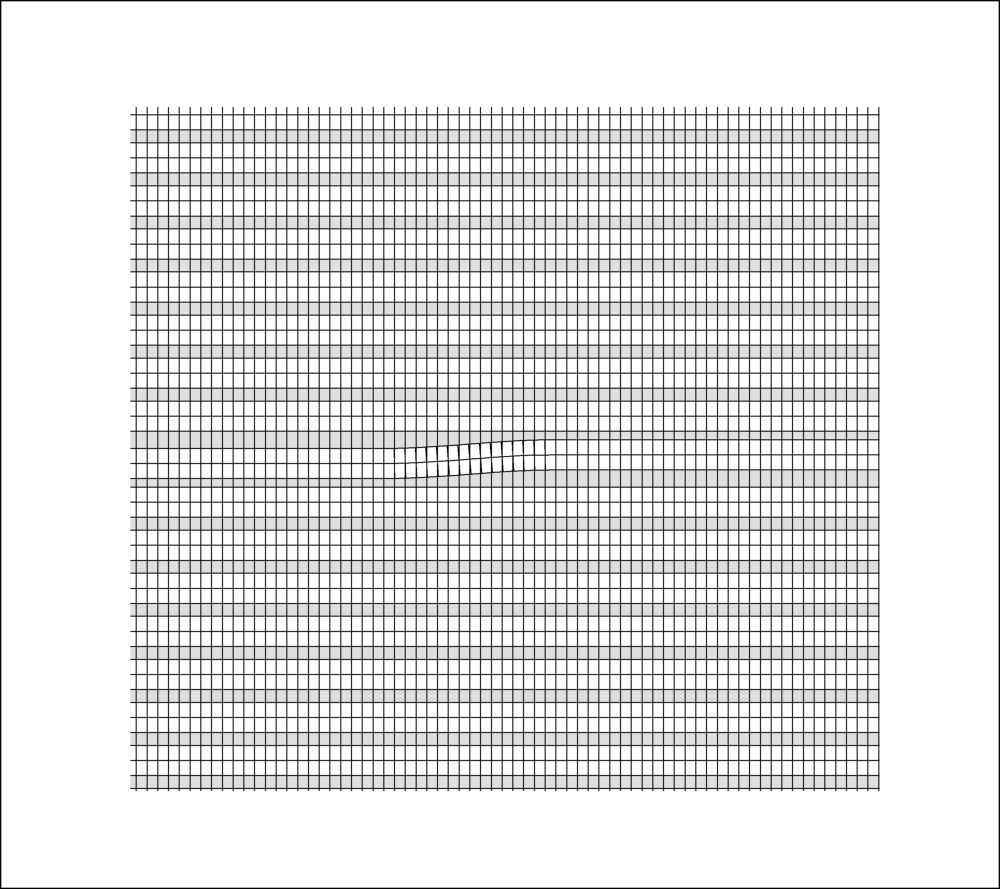 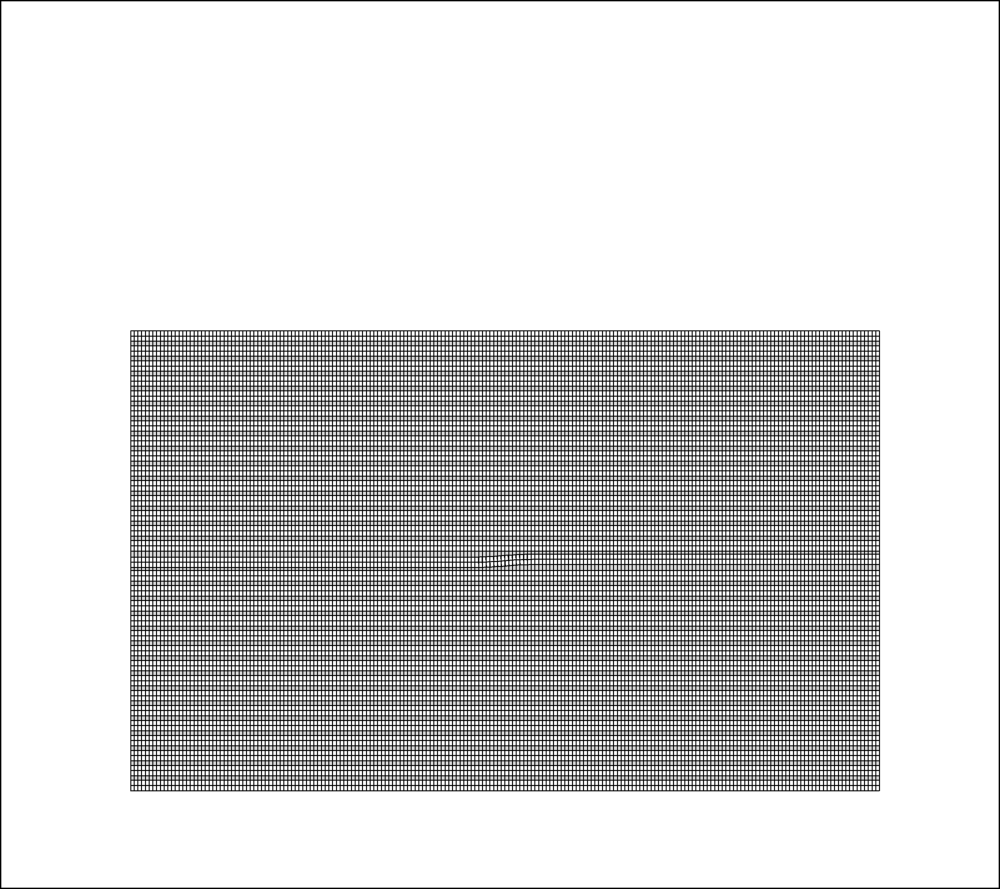 Initial misalignment of fiber
x
600 μm
Fixed
Fiber         Matrix
Loading
Material property of fiber                   Material property of matrix    Matrix stress-strain curve
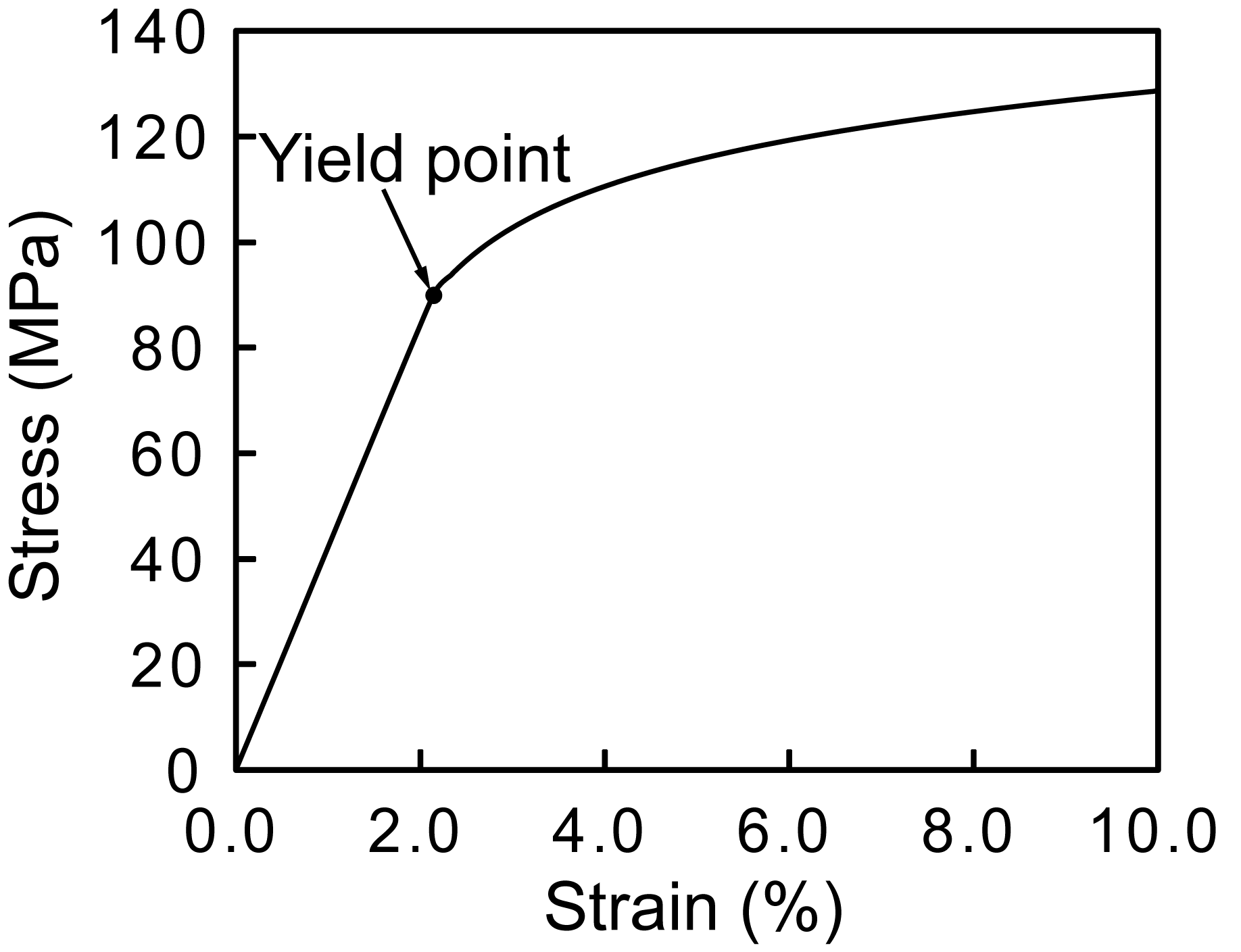 Carbon fiber/Epoxy resin AS4/3501-6 is assumed as the material.
In Case of Fiber Breaking
5/11
At strain 2.0%                  4.0%                        6.0%
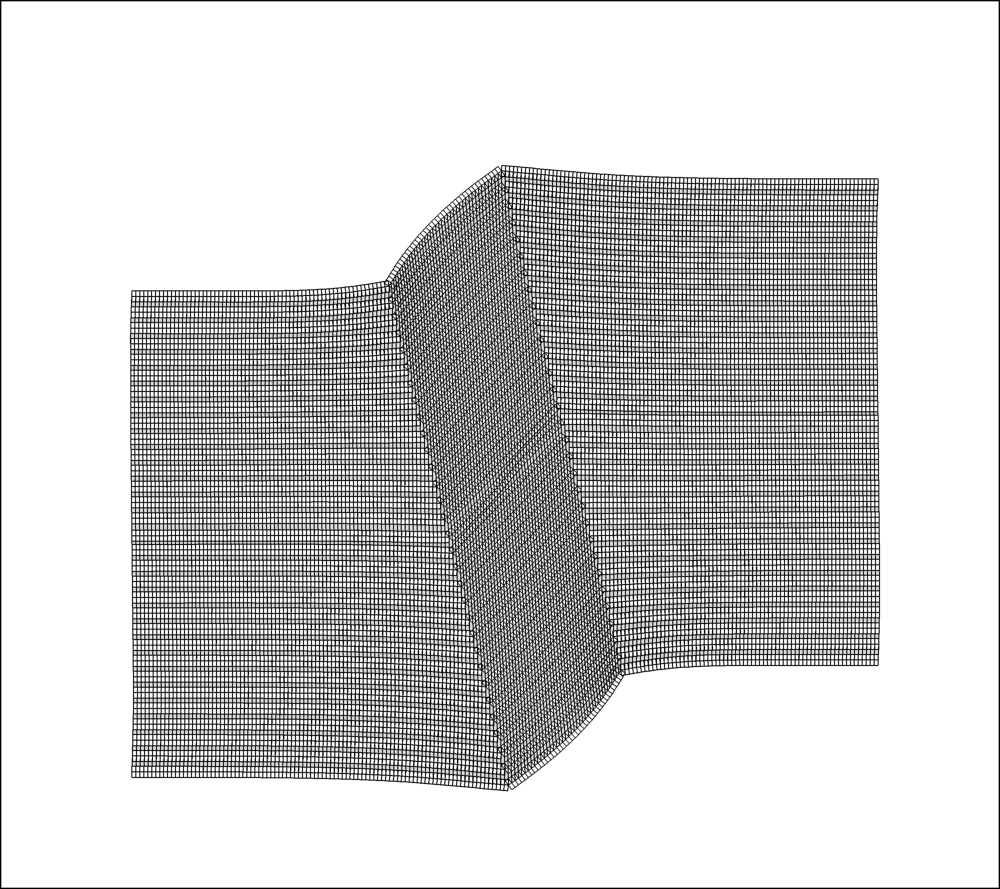 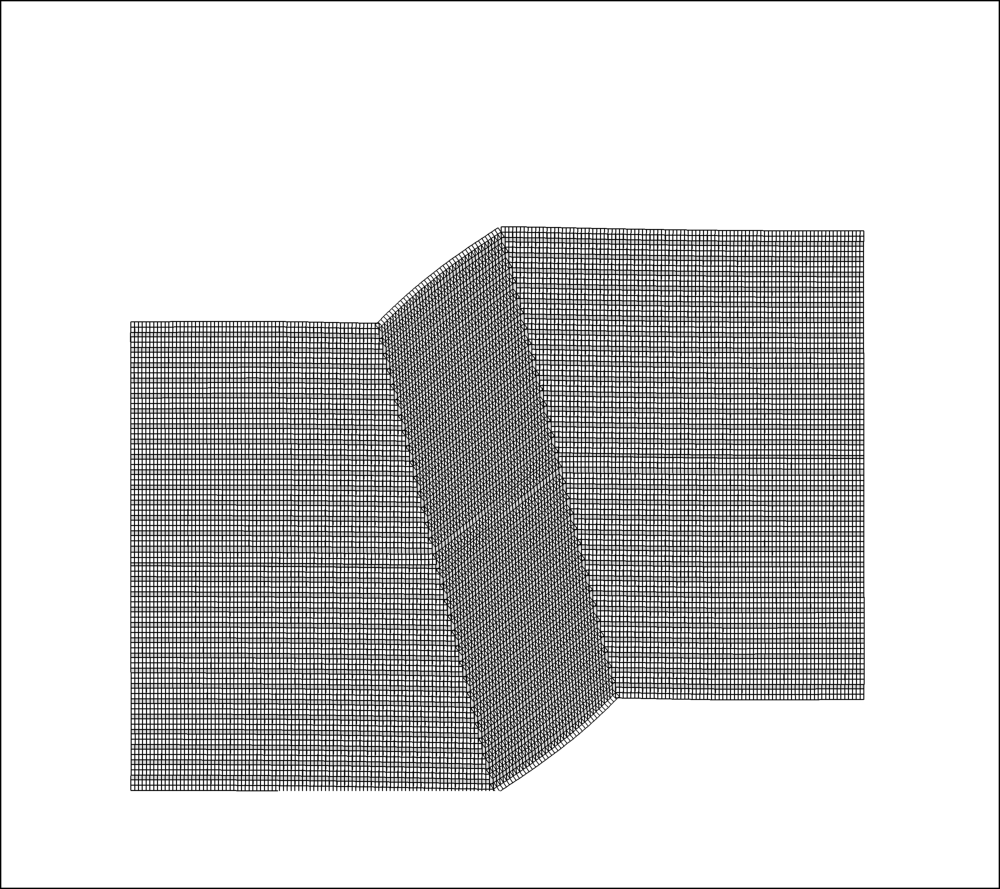 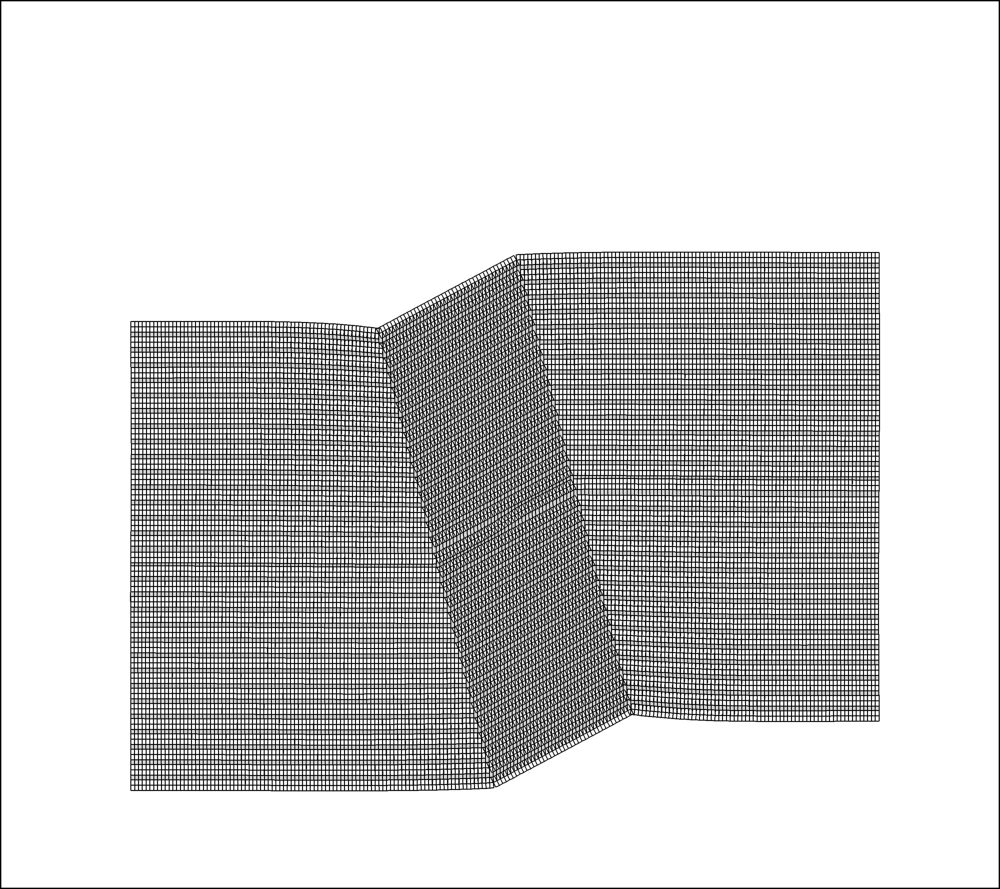 Deformation
2000MPa
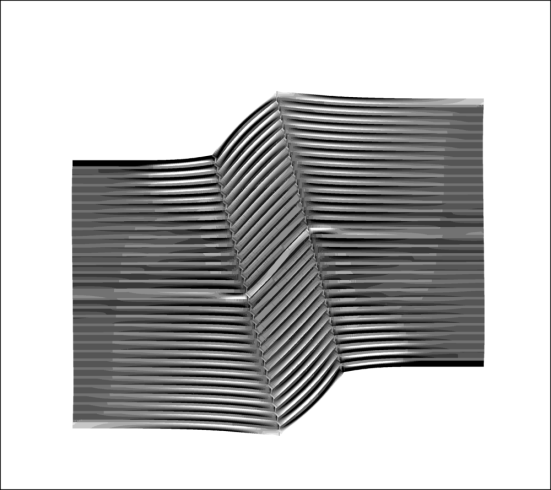 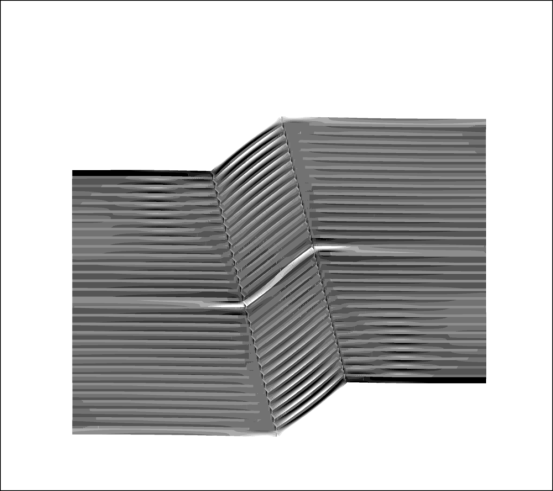 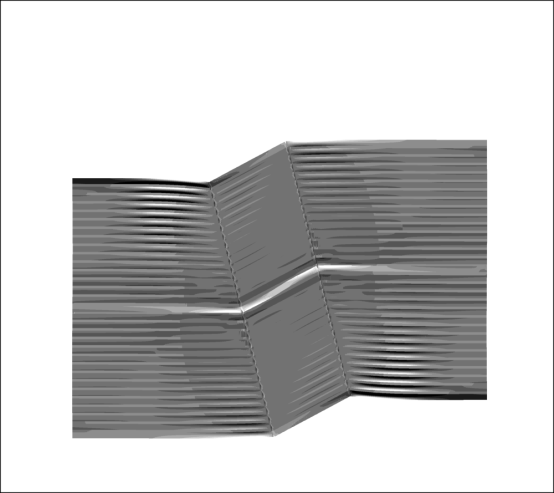 Stress in fibers
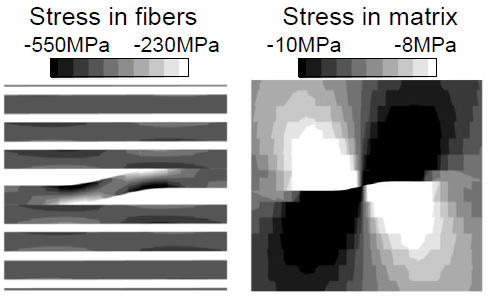 -2000MPa
140MPa
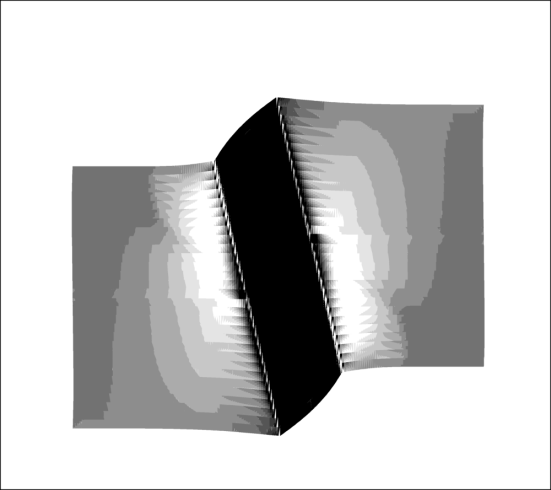 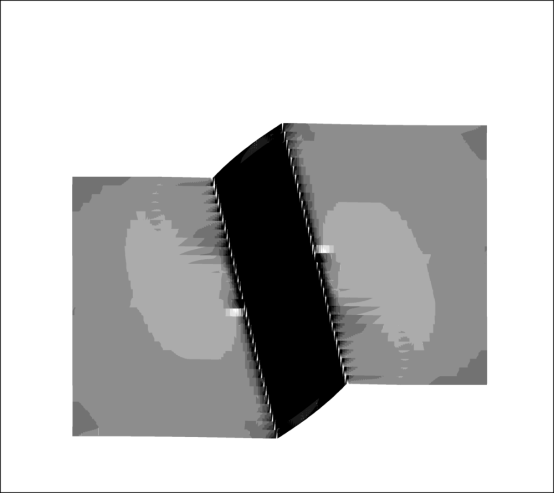 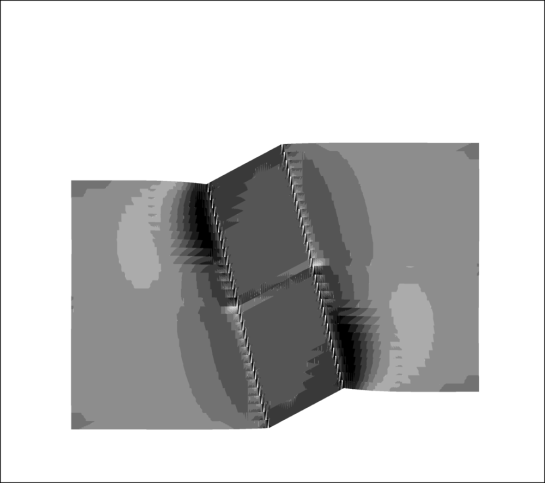 Stress  in matrix
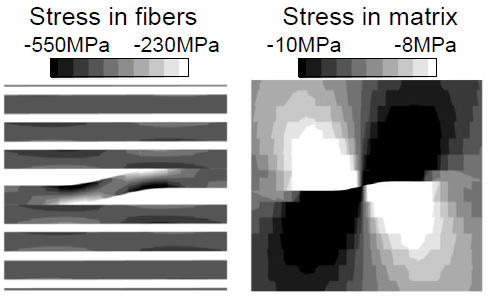 -140MPa
Numerical Simulation of Transverse Compressive Failure
6/11
Stress distribution          Shear strain rate
60 μm
y
-80MPa                0MPa     -0.001                   0.001
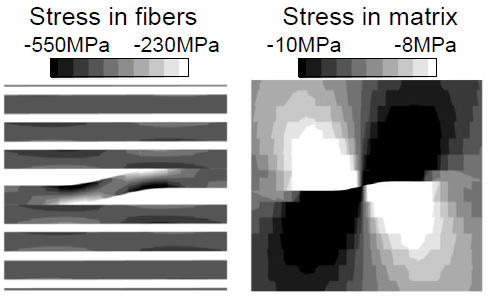 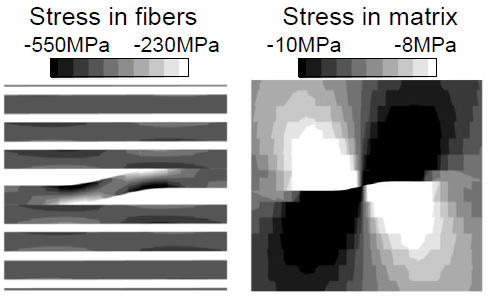 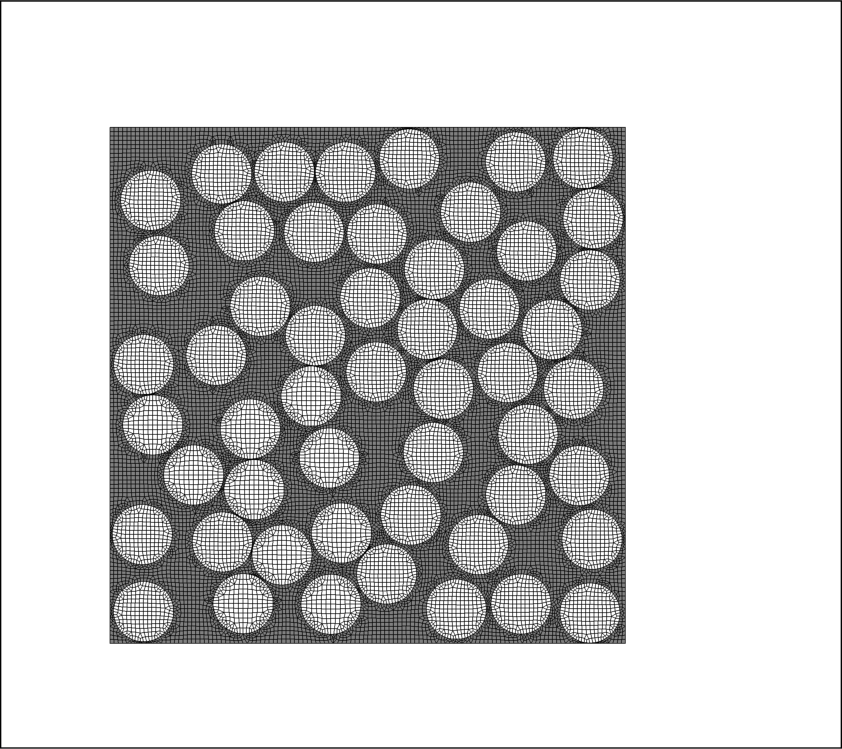 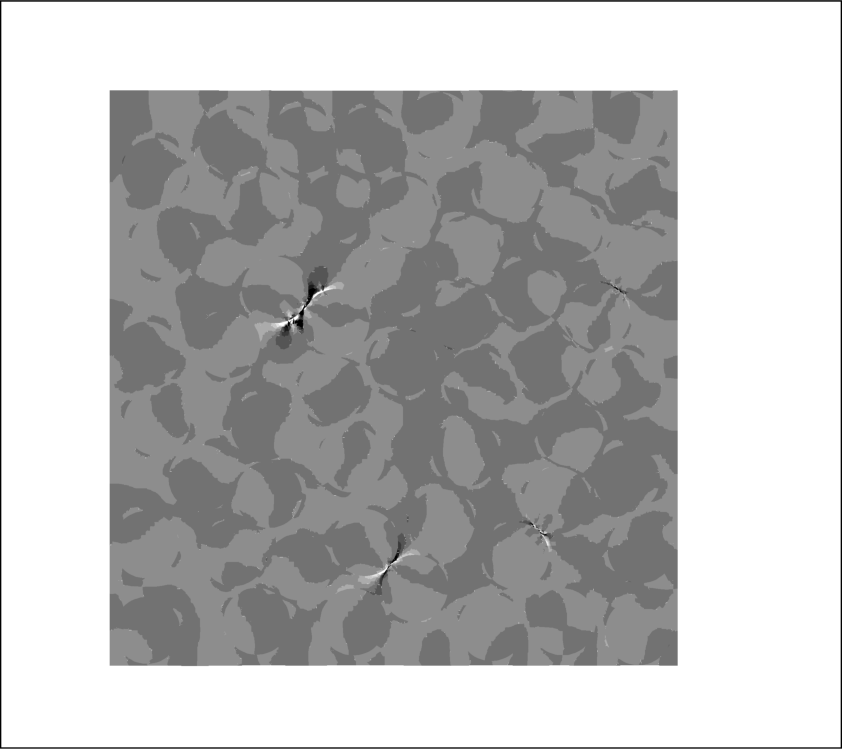 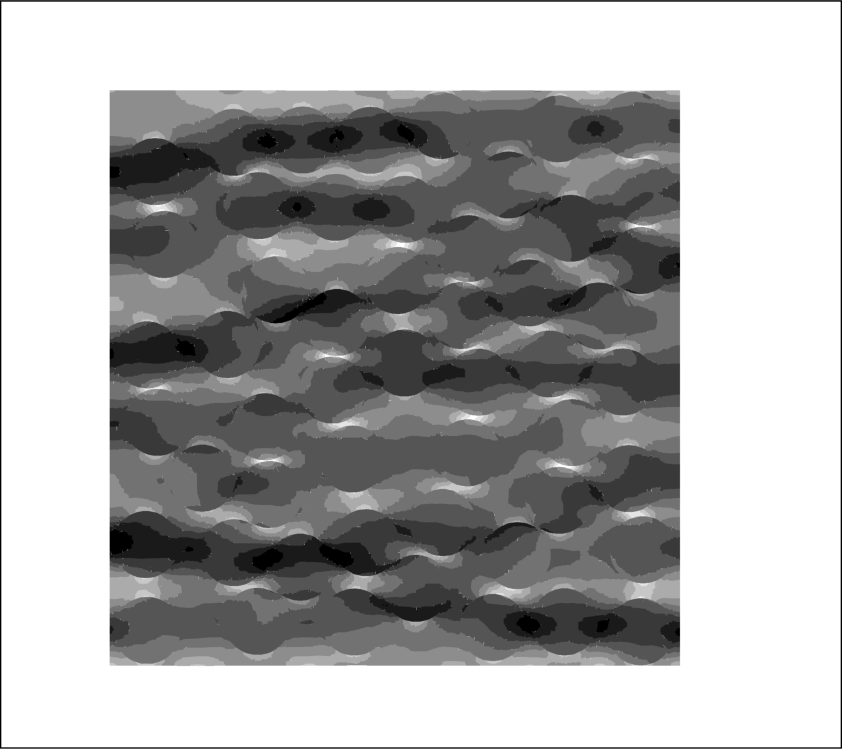 x
60 μm
Maximum stress concentration point
Initiating shear band
Fixed
-80MPa                0MPa     -0.001                   0.001
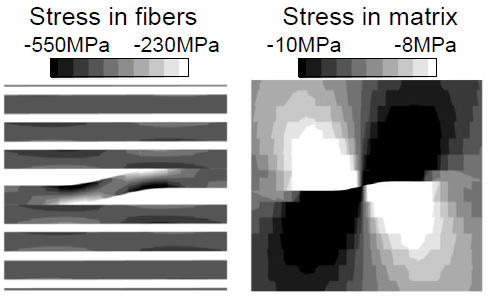 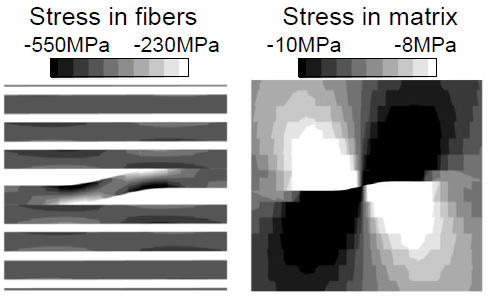 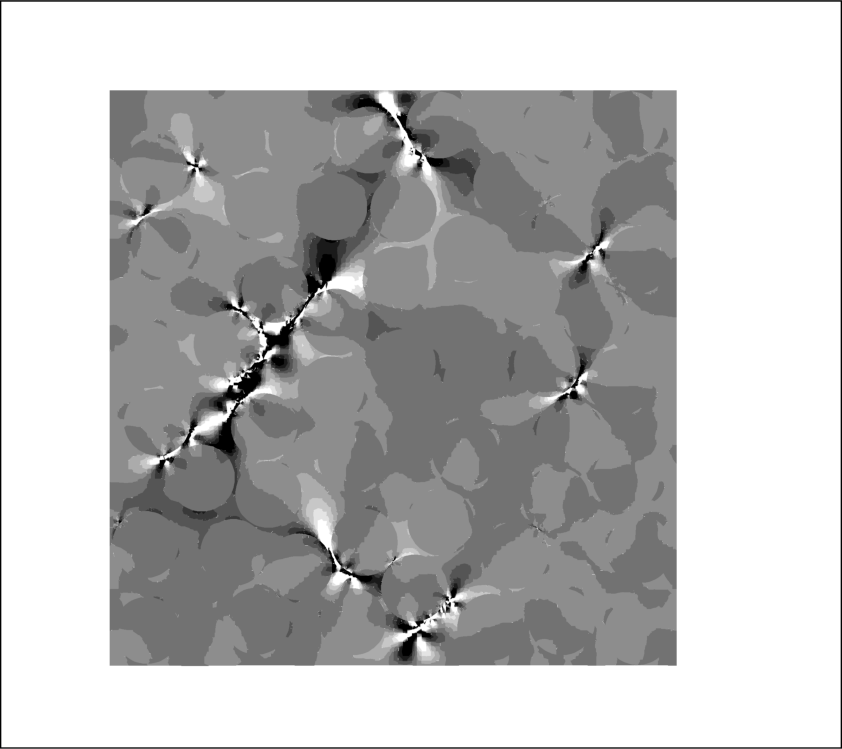 Loading
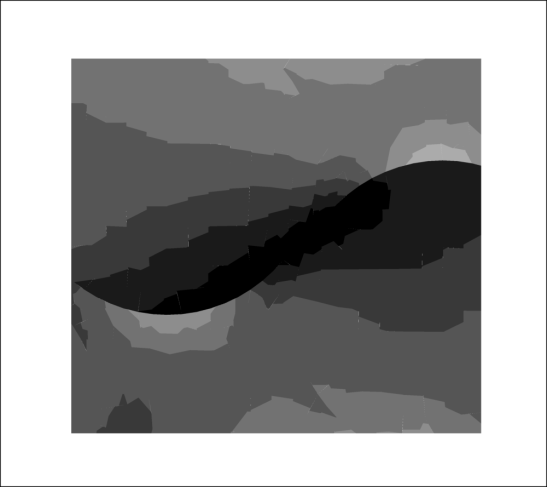 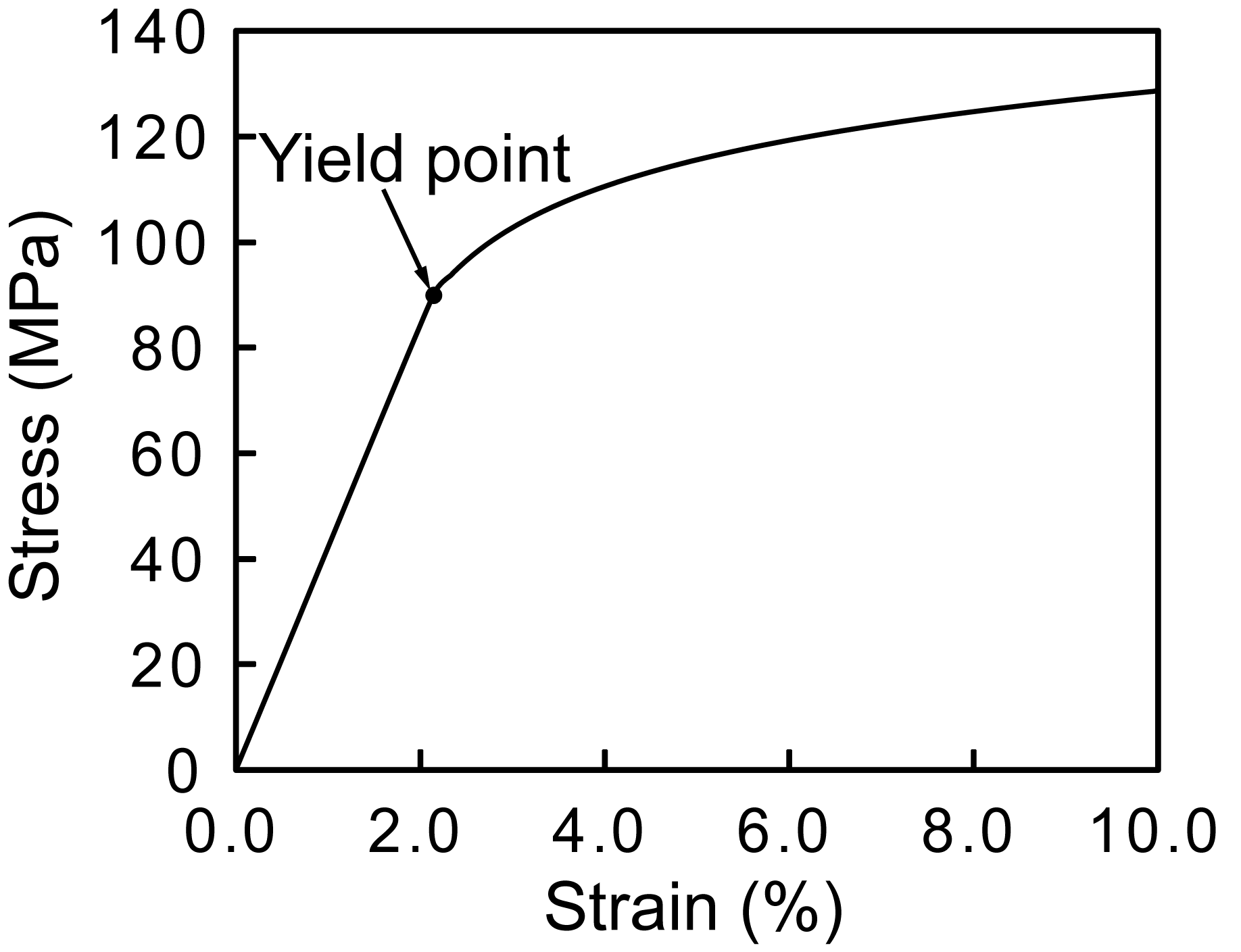 Matrix stress-strain curve
Progressing shear band
Fibers come close
Numerical Simulation of Transverse Compressive Failure
7/11
Deformation               Shear strain rate
Simulated deformation
-0.001                   0.001
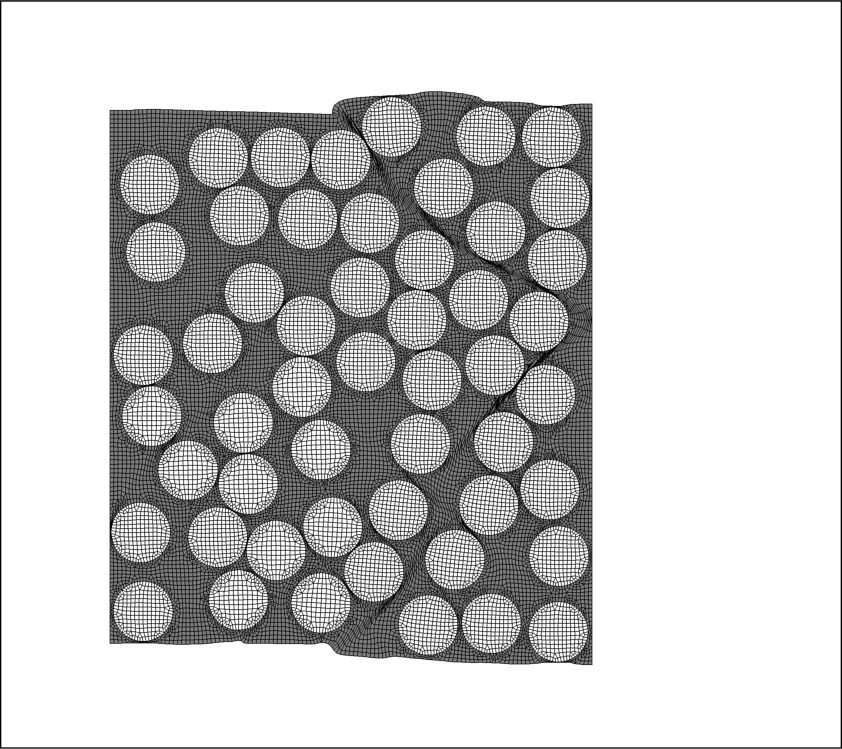 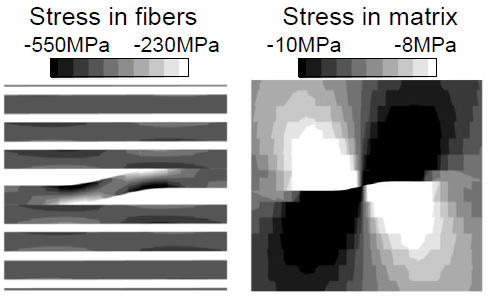 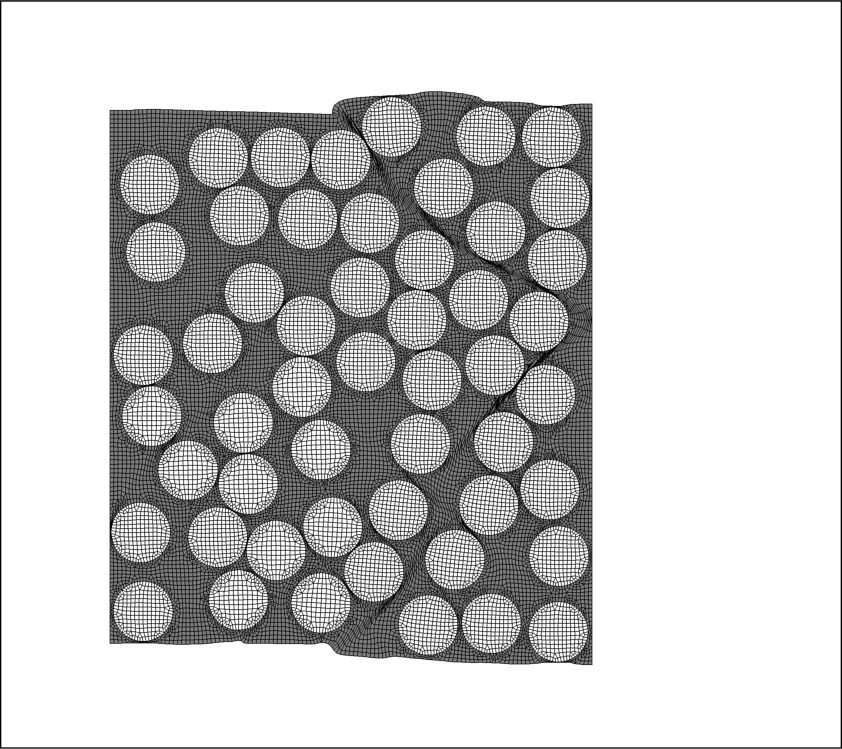 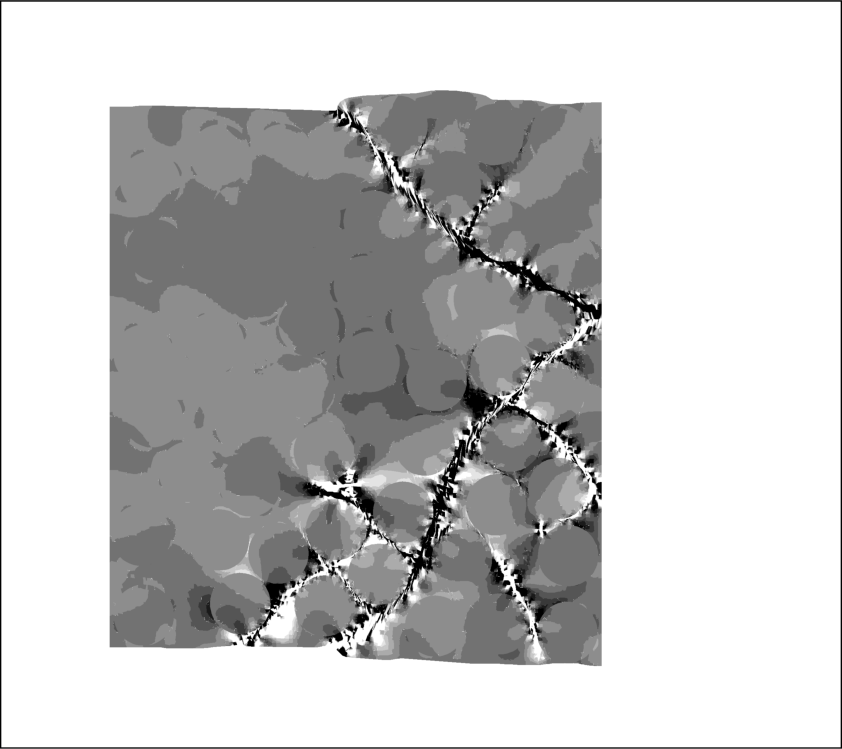 Strain 6.0%
shear band
Microscope photograph
-0.001                   0.001
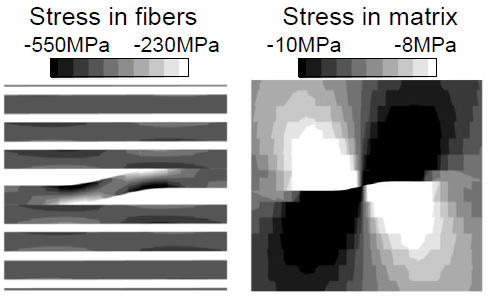 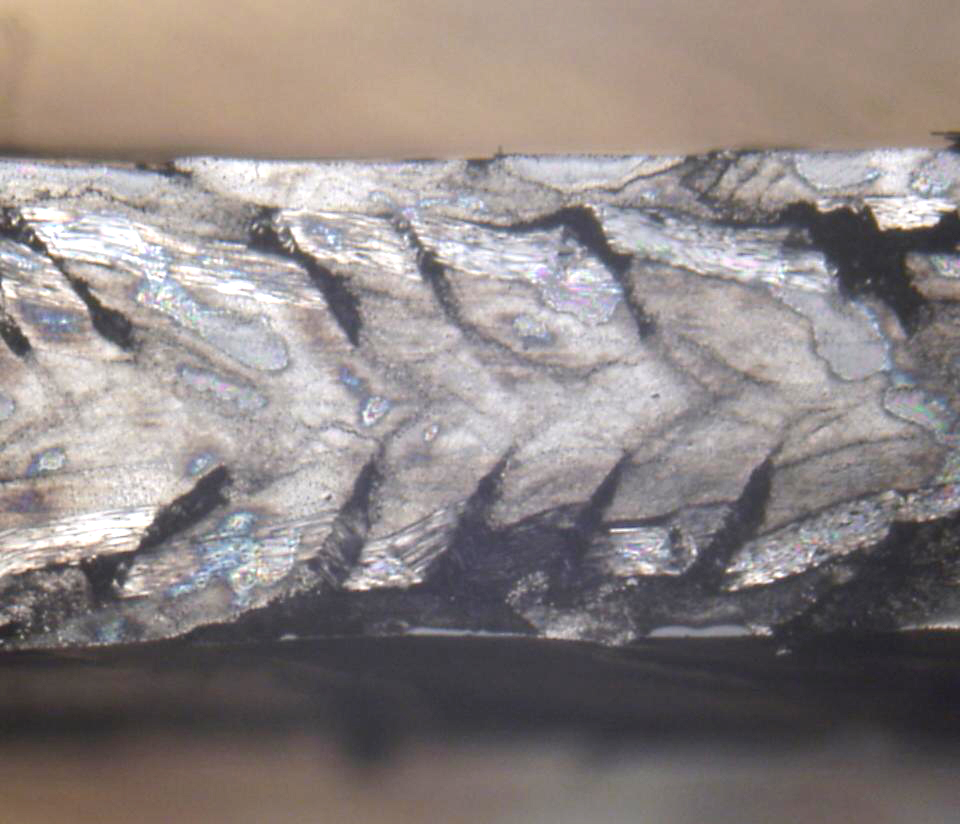 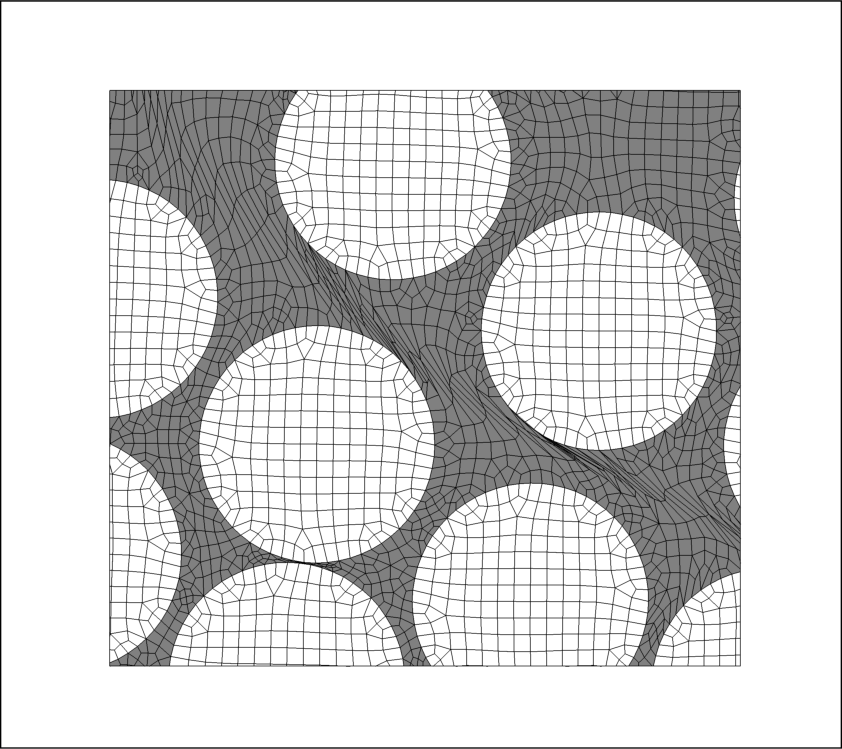 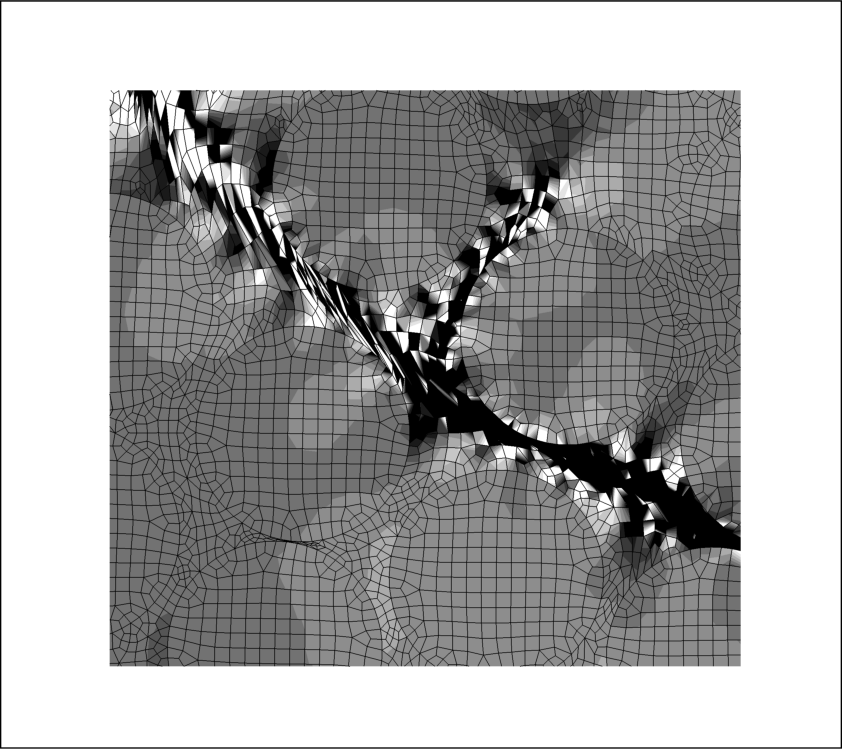 Numerical Simulation of Compressive Failure in Laminated Plate
8/11
500 mm
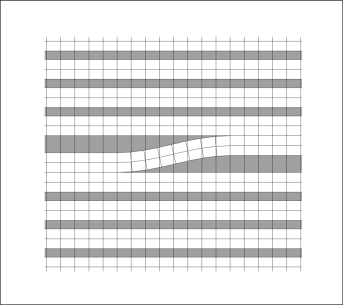 y
Fiber
45-degree ply
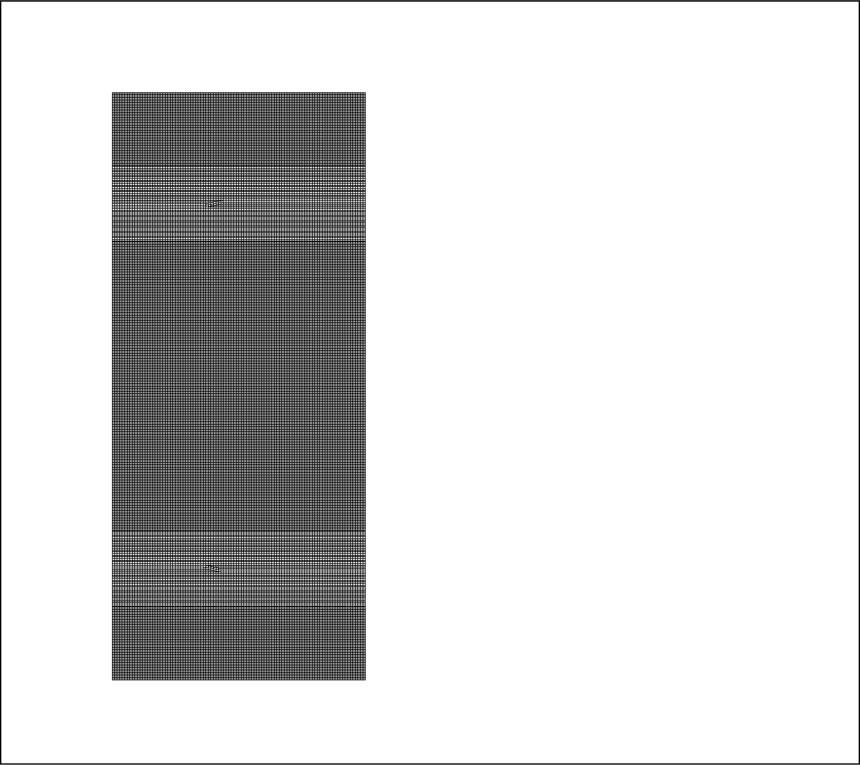 x
0-degree ply
Matrix
Misalignment
-45-degree ply
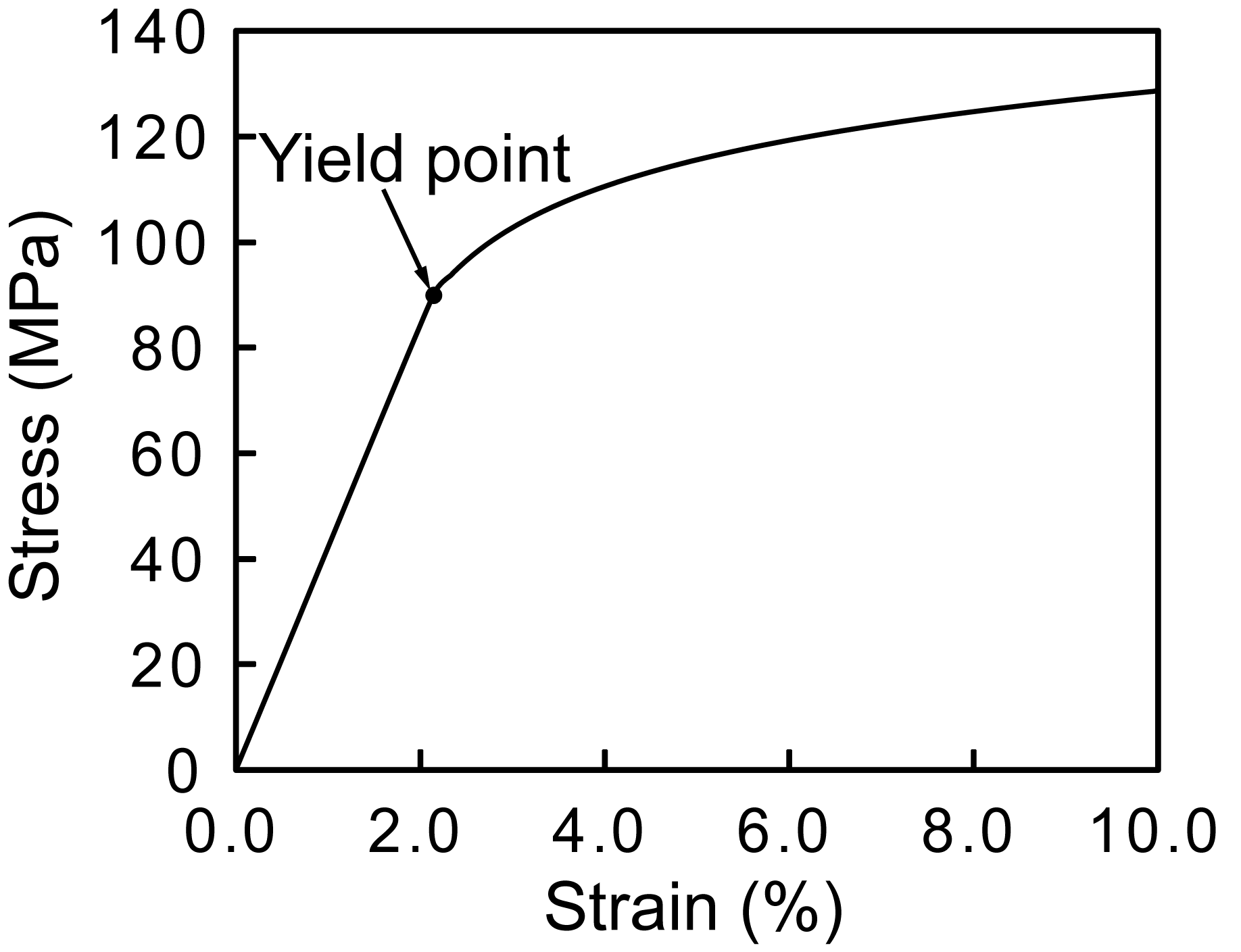 90-degree ply
1160 mm
90-degree ply
Matrix stress-strain curve
-45-degree ply
0-degree ply
45-degree ply
Periodic boundary condition
Numerical Simulation of Compressive Failure in Laminated Plate
9/11
At strain 0.20%
At strain 1.45%                 8.5%                        15.0%
Stress in fibers
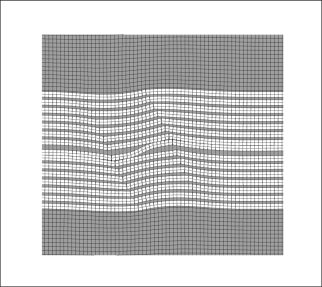 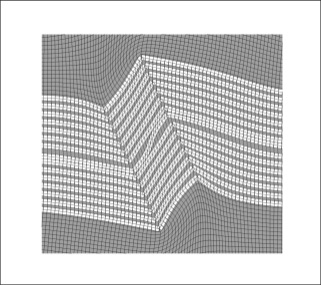 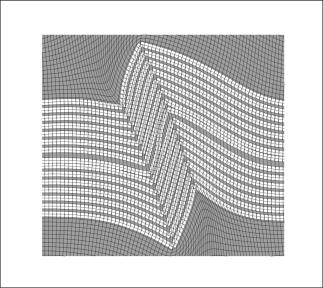 -550MPa      -230MPa
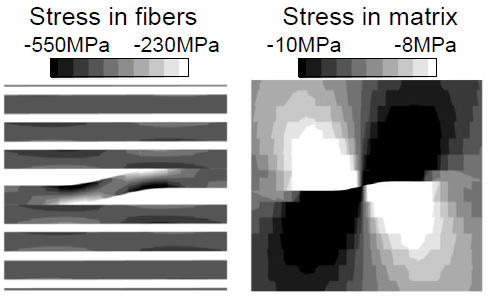 Deformation
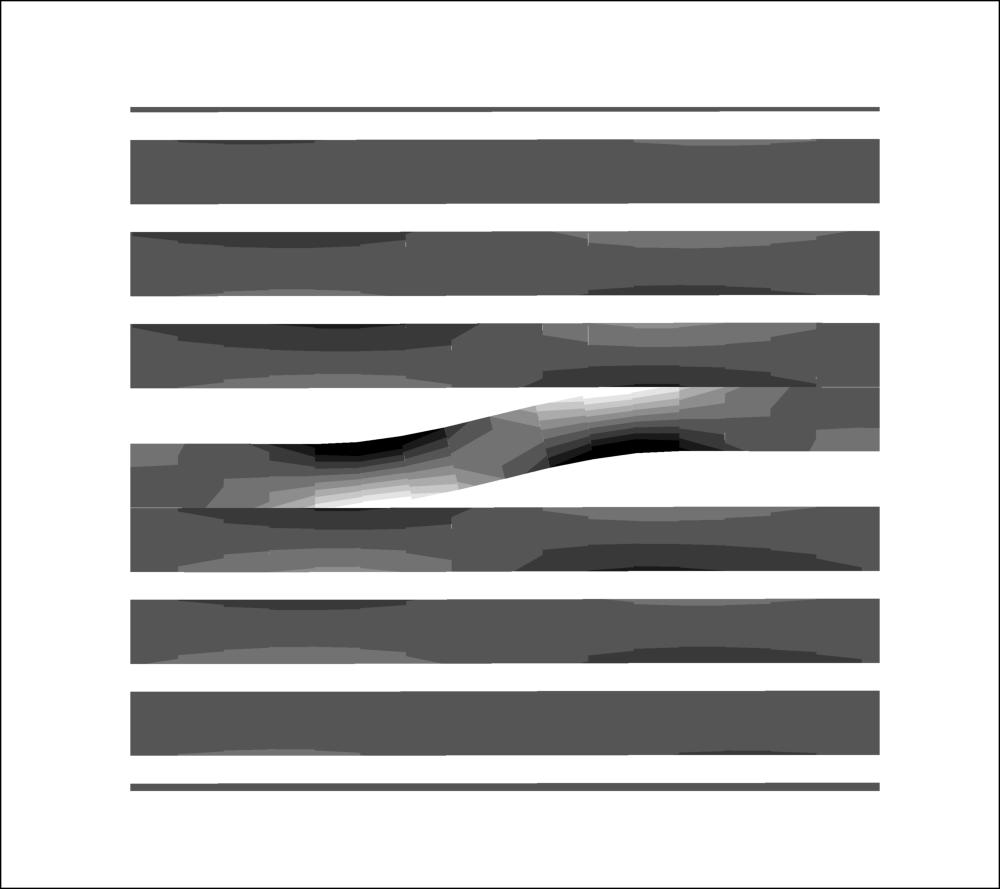 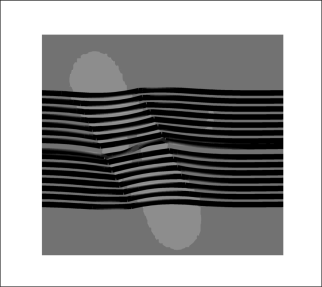 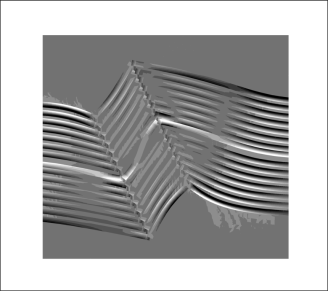 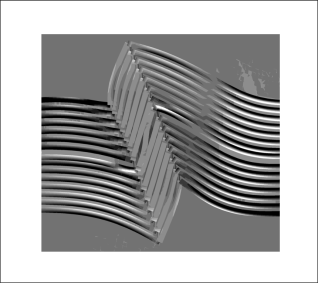 2000MPa
Bending stress
Stress in fibers
Stress in matrix
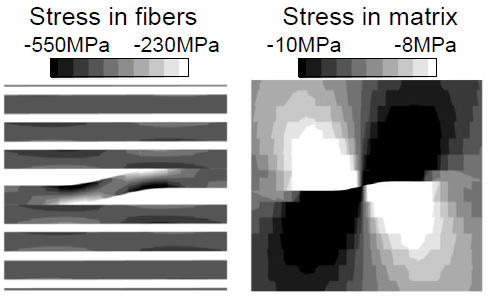 -10.0MPa      -8.0MPa
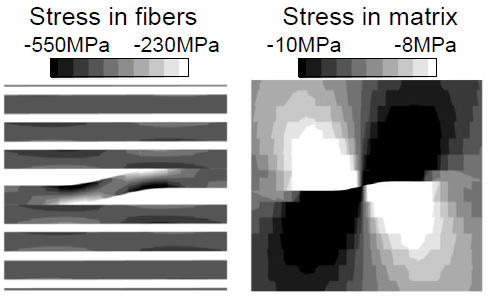 -2000MPa
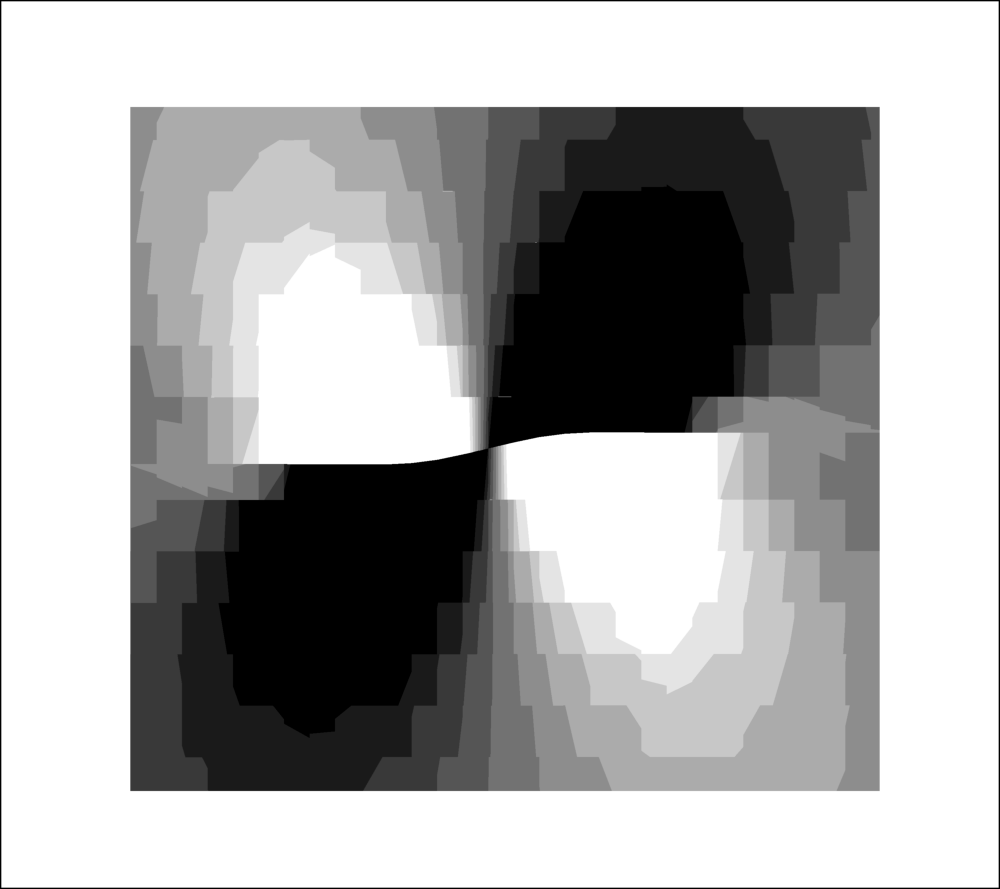 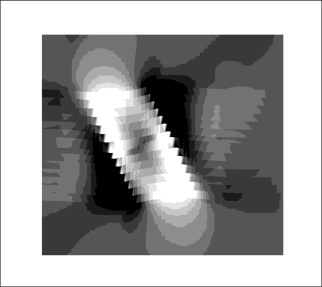 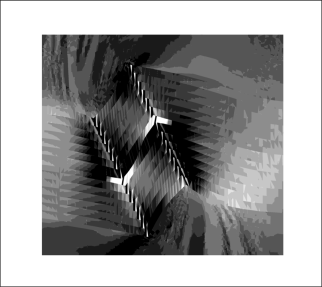 140MPa
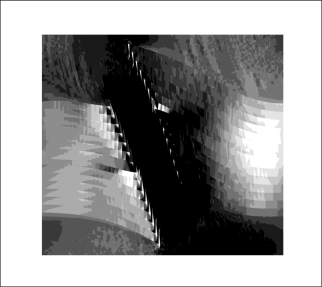 Stress  in matrix
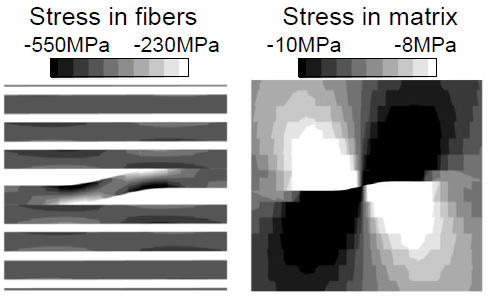 Stress concentration
-140MPa
10/11
Numerical Simulation of Compressive Failure in Laminated Plate
Simulated deformation
Microscope photograph
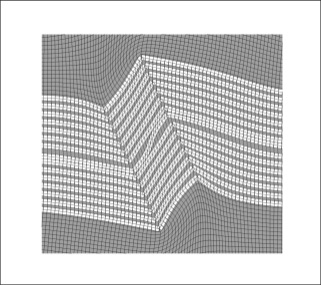 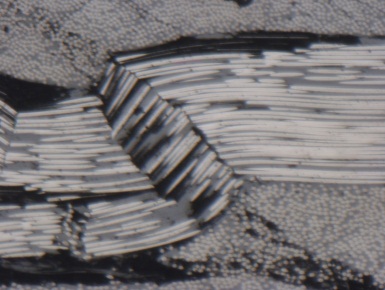 Conclusions
11/11
This study investigates numerical simulation of fracture process of composite materials using computational analysis.

In numerical simulation of longitudinal compressive failure, stress concentration occurs in the initial state of loading around initial misalignment of fiber, and at one moment of the loading, localized deformation appears in the material with originating from the initial misalignment part.

In case of transverse compressive failure, stress concentration occurs in the material due to random placement of fibers, and after increase of applied strain, microscopic shear band appears from the maximum stress concentration point.

Taking into account the fiber bending breaking, fiber kinking which appears in both unidirectional material and laminated plate is simulated in numerical simulation.
Let Us Meet Again
We welcome you all to our future conferences of OMICS Group International  


Please Visit:http://materialsscience.conferenceseries.com/

Contact us at
materialsscience.conference@omicsgroup.us
materialsscience@omicsgroup.com